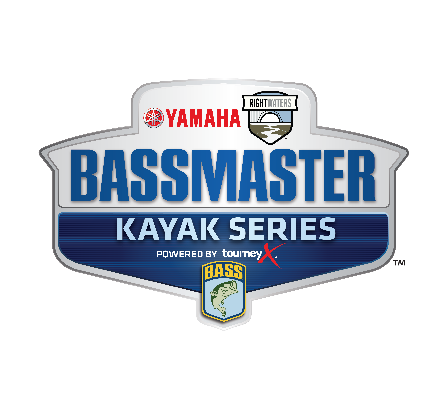 TOURNAMENT INFORMATION
Stop #1
March 4-5, 2023
Lake Guntersville
Scottsboro, AL
Launch: 5:30 a.m.
Line IN: 6:00 a.m.
Lines OUT: 2:00 p.m.
Fish Submissions: 3:00 pm.
Day 2 Check In: 4:00 pm. 
Location:  
Goose Pond Clubhouse. 417 Ed Hembree Dr. 
Scottsboro, AL 35768
NOTE: Contestants will go out at their own discretion. May not launch prior to the launch time and must stop fishing at the weigh-in time.
ENTRY FEES
For lodging and more details,
CLICK HERE
HOSTED BY:
Balance deadline dates are the dates the balances are due. You will not receive any further notices on the balance due.  It is the anglers’ responsibility to be sure payment is made by the deadline date.
Deposits are non-refundable and non-transferable regardless of the date of cancellation. Any balance of the entry fee paid in excess of the deposit will be refunded only if notification is made to the B.A.S.S. Tournament Department prior to the balance deadline date. Anglers on the waiting list should not pay the balance until contacted by the tournament department.
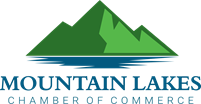 For information about B.A.S.S. Contingency Programs, visit bassmaster.com/angler-incentives
NOTE: All times local.